Pre-stressed Concrete Beams
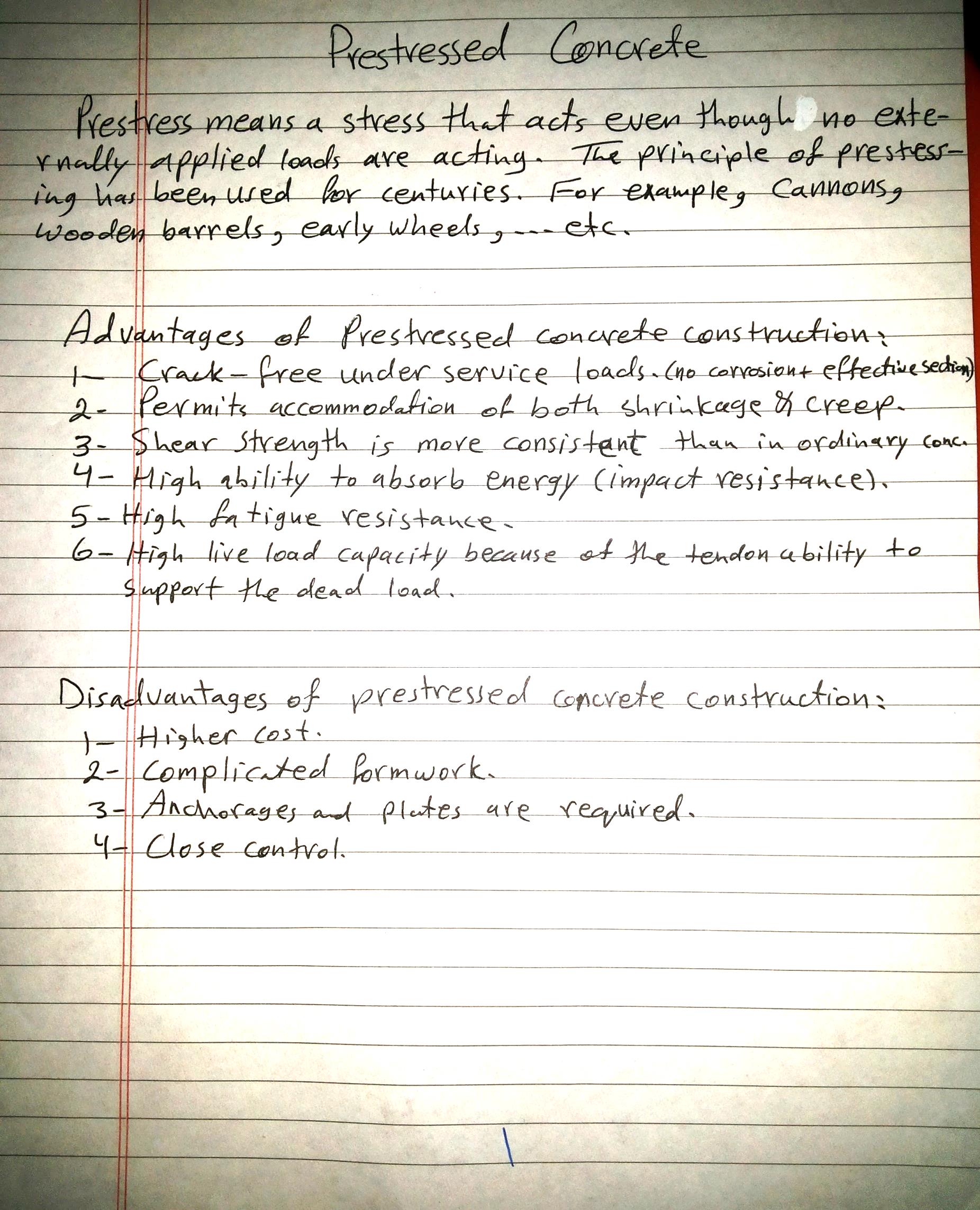 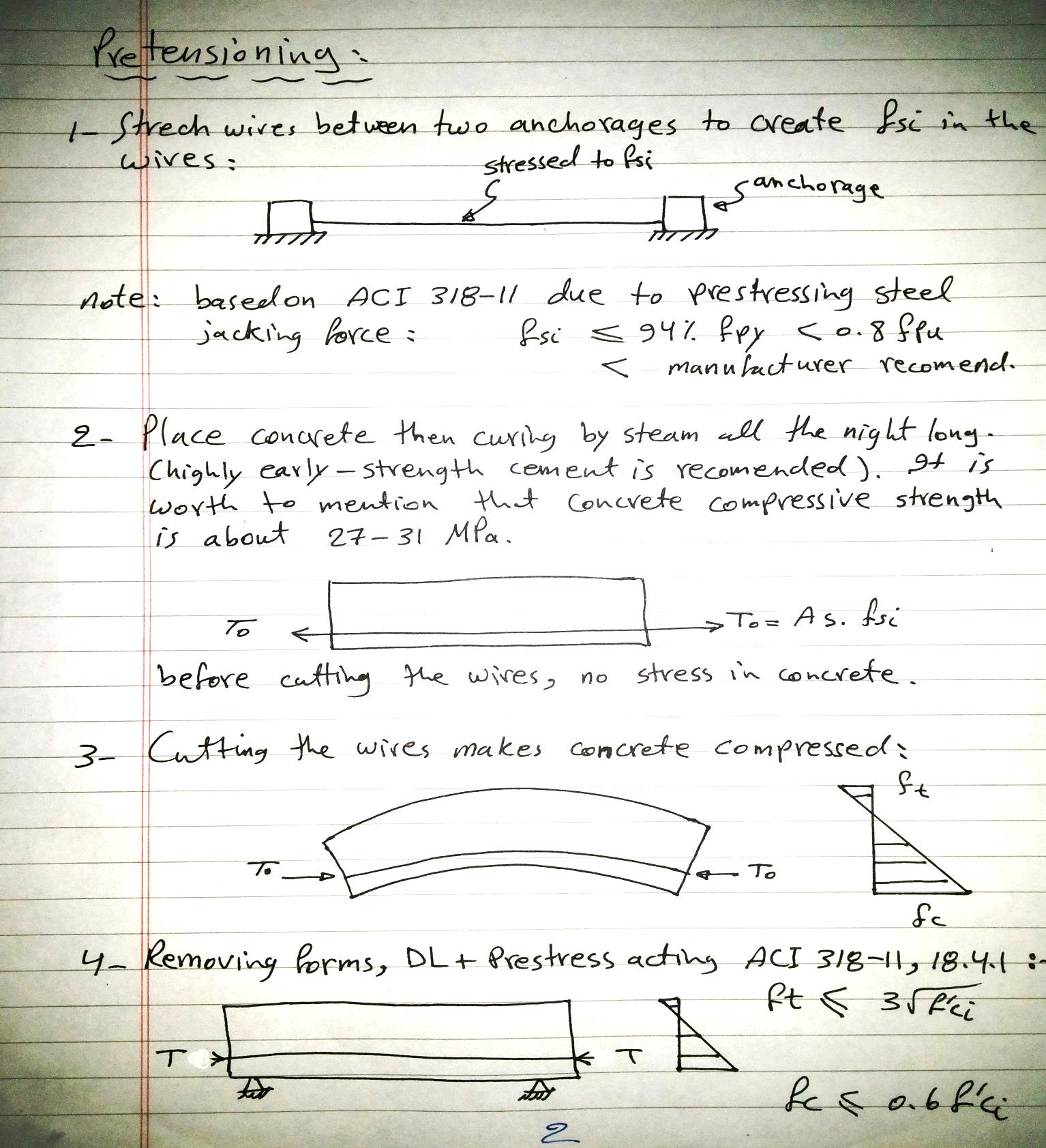 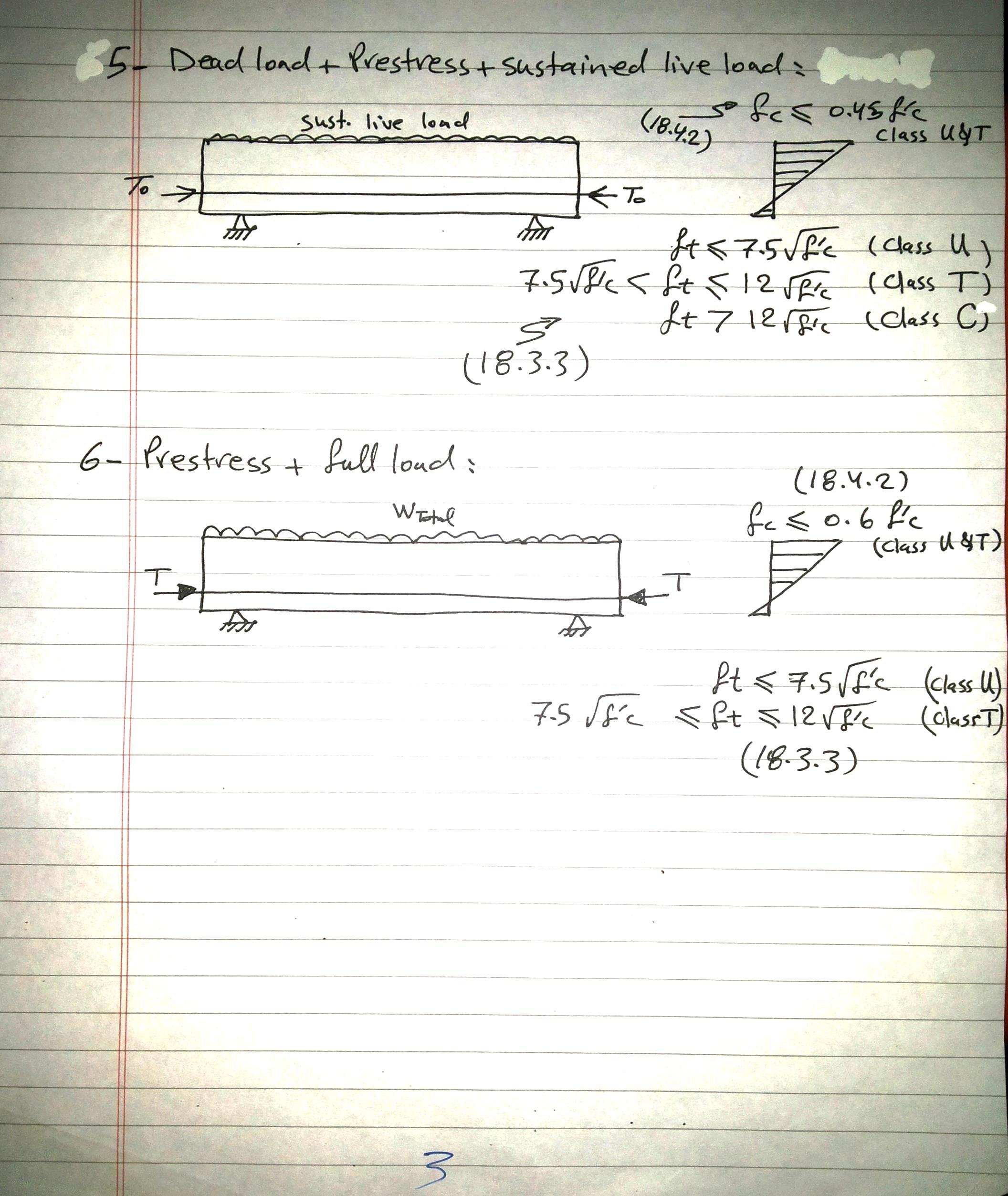 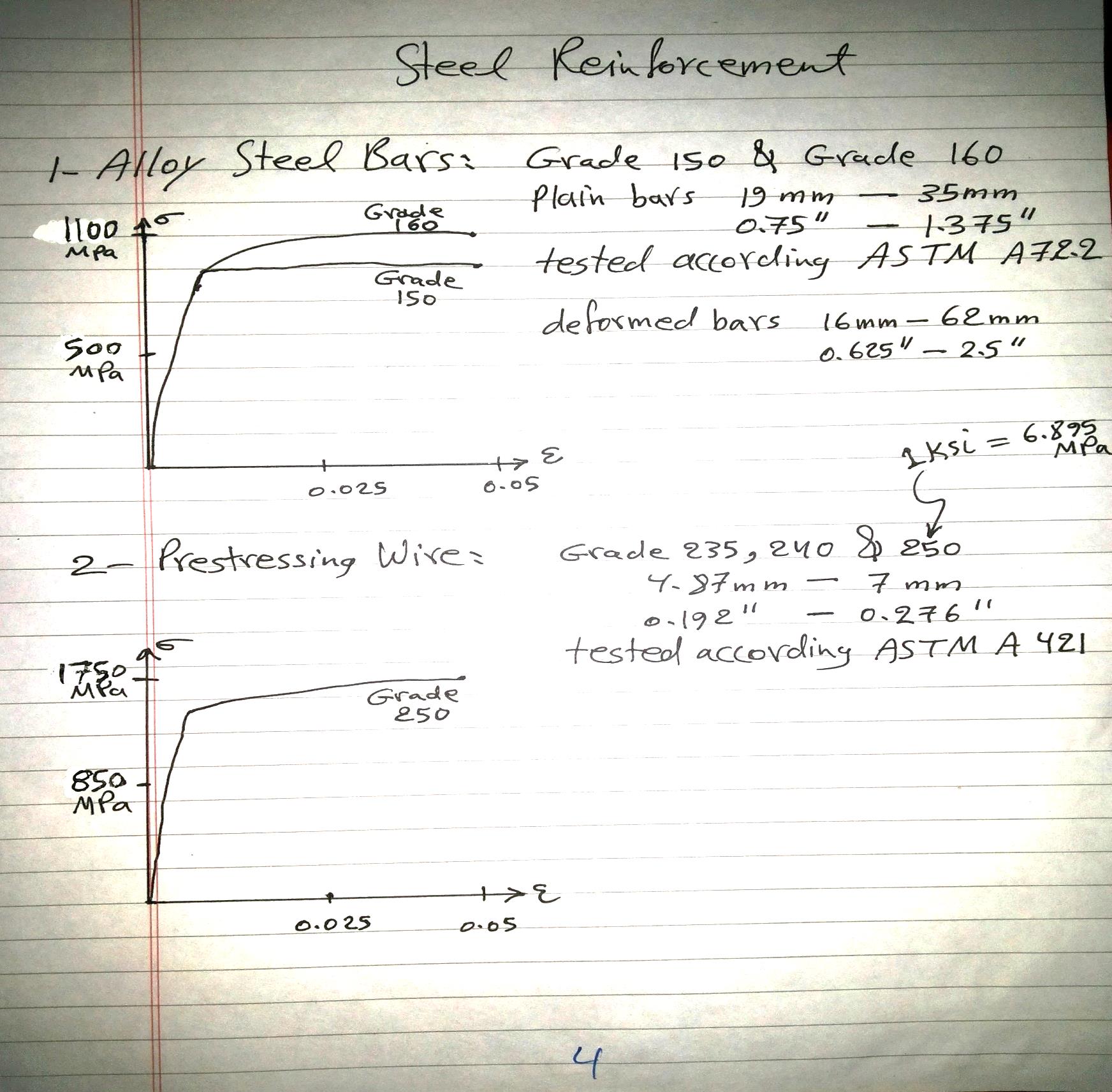 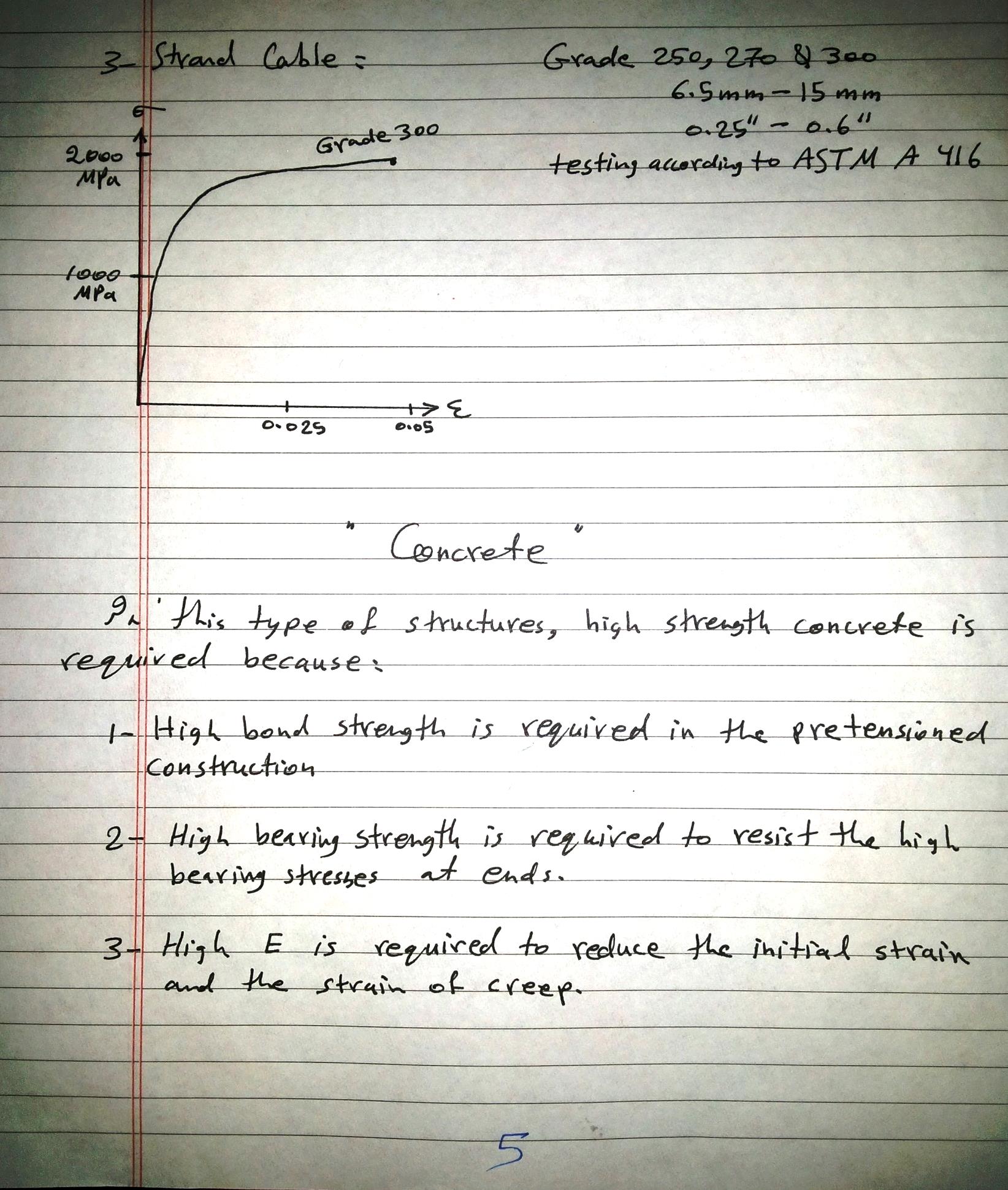